Byzantine Fault Tolerance
Prof. Smruti R. Sarangi
Computer Science and Engineering
 IIT Delhi
(c) Smruti R. Sarangi, 2020
1
Byzantine Faults
Normal faults
Crash faults  The process just stops
Crash faults with intimation  The process stops working and some entity lets other processes know. 
We have been dealing with such easy-to-manage faults up till now. 
Byzantine faults
Everything is fair for nodes with Byzantine faults (lying, colluding, etc.)
They can 
Show up as crash failures
Fake and forge messages
Even get together with other faulty nodes and create confusion
(c) Smruti R. Sarangi, 2020
2
Byzantine General’s Problem
Orders
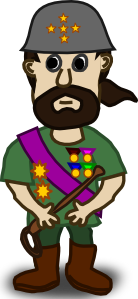 Commander
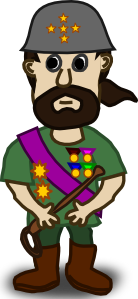 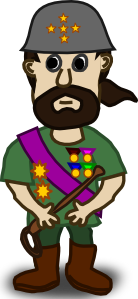 General
(c) Smruti R. Sarangi, 2020
3
Byzantine Generals Problem – II
The commander or any of the lieutenant generals can be disloyal
Can have Byzantine failures.
You cannot trust them at all.
Consider a synchronous algorithm.
The commander sends an order to n-1 lieutenant generals.
Condition IC1: All loyal lieutenant generals obey the same order.
Condition IC2: If the commander is loyal, every loyal general obeys the order that the commander issues.
(c) Smruti R. Sarangi, 2020
4
Impossibility Results
(c) Smruti R. Sarangi, 2020
5
Impossibility result for 3 generals.
Assume 1 commander and 2 lieutenant generals. Assume at the most one Byzantine failure – at the most one general (including the commander) is disloyal.
No solution is possible.
Traitor
Commander
Commander
Retreat
Attack
Attack
Attack
General 1
General 2
General 1
General 2
Retreat
[Commander said]
Retreat
[Commander said]
No way to distinguish between these scenarios. General 1 chooses Attack (IC2). Similar argument can be used to prove that General 2 chooses RETREAT, when both are loyal.
6
General Result
Assume there are m traitors and <= 3m generals
No solution is possible
Approach
Let these generals be Albanian generals 
We will prove that if Albanian generals can solve this problem, then 3 Byzantine generals can also solve this problem for 1 traitor
The latter is impossible!
Divide the set of Albanian generals into 3 groups, let each Byzantine general simulate m Albanian generals
The Byzantine commander simulates the Albanian commander + at the most (m-1) Albanian generals
Each of the rest of the Byzantine generals simulate at the most m Albanian generals
Since at most 1 Byzantine general can be a traitor, at most m Albanian generals can be traitors
(c) Smruti R. Sarangi, 2020
7
Contradiction
We assume we have a solution to the Albanian Generals problem
Means we have ensured IC1 and IC2 
Simulation assumption: Byzantine general loyal ↔Albanian general loyal
IC1: This means that all loyal Albanian generals obey the same order 
The two Byzantine generals simulating them also obey the same order
This ensures condition IC1 for the Byzantine generals as well
If the Byzantine command is loyal, then the Albanian commander is loyal
All the loyal Albanian generals obey this order (assumption)
Their simulating Byzantine generals also obey the same order. (IC2)
Means we have a solution for 3 Byzantine generals. This is impossible!
(c) Smruti R. Sarangi, 2020
8
Byzantine Agreement Algorithm
(c) Smruti R. Sarangi, 2020
9
Assumptions
(c) Smruti R. Sarangi, 2020
10
Algorithm: Step 1
OM(0)
The commander sends its value to each lieutenant 
Each lieutenant accepts the value or accepts RETREAT if no message was sent.
Commander
Just accept the value
General 2
General 1
General n
(c) Smruti R. Sarangi, 2020
11
Step 2
OM(m), m > 0, total n generals including the commander
The commander sends his value to every lieutenant
Let lieutenant i, receive value vi from the commander. 
How does it know that the same value was sent to other lieutenants?
It acts as a commander in an algorithm with the rest of the n-2 lieutenants OM(m-1):  Sends them value vi, and tries to arrive at an agreement
The loyal generals in OM(m-1) come to an agreement about the value received by lieutenant i 
It does not matter if lieutenant i is loyal or not. The rest of the loyal generals agree on the value that i got from its commander after OM(m-1).
(n-1) lieutenants run their instance of OM(m-1)
(c) Smruti R. Sarangi, 2020
12
Step 2: Visualization
1. Don’t accept the value that the commander sends
Commander
OM(m-1)
General 2
General 1
General n
2. Ask the rest of the lieutenants and come to an agreement regarding the value sent by the commander
(c) Smruti R. Sarangi, 2020
13
Step 3:
In step OM(m-1) general i receives a total of (n-1) values
From (n-2) lieutenant generals (result of their OM(m-1)  after Byzantine agreement)
One value from its commander
It computes the majority of the (n-1) values (= v)
It uses this value v as the output of OM(m)
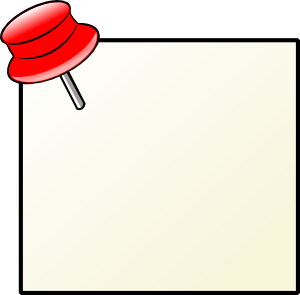 This is a recursive algorithm
Since generals don’t trust their commander, they do not accept an order at face value.
They inquire with the rest of the generals, and ask them what they have gotten.
Each general collects (n-2) responses from other lieutenants, and 1 from its commander. 
It can be proven that all loyal generals will compute the same majority value subsequently.
Notes
14
(c) Smruti R. Sarangi, 2020
Example: General 3 is the traitor
Commander
v
v
v
General 1
General 2
General 3
v
x
General 1 and General 2 compute majority (v,v,x) = v
(c) Smruti R. Sarangi, 2020
15
Example: Commander is the traitor
Commander
x
y
z
General 1
General 2
General 3
z
x
y
y
x
z
Each general computes the same value: majority (x,y,z)
(c) Smruti R. Sarangi, 2020
16
Proof
(c) Smruti R. Sarangi, 2020
17
Lemma 1
For any m and k, OM(m) satisfies IC2 if there are more than 2k+m generals and at most k traitors. Let n = #generals. n > 2k + m
Proof
18
(c) Smruti R. Sarangi, 2020
Theorem 1
With at most m traitors, and with more than 3m generals, OM(m) satisfies conditions IC1 and IC2.
Proof
If (m= 0), this is trivially true
Assume it is true for OM(m-1), prove for OM(m)
Assume the commander is loyal
Take (k = m), and use Lemma 1 to prove that OM(m) satisfies IC2
It trivially satisfies IC1
Commander is not loyal
At most (m-1) lieutenants are traitors
OM(m-1) runs on more than (3m -1) generals
3m -1 > 3 (m-1). Induction hypothesis can be applied to OM(m-1)
All instances of OM(m-1) thus satisfy both IC1 and IC2
(c) Smruti R. Sarangi, 2020
19
Proof - II
This means that in Step 3, any two loyal lieutenants get the same values for each instance of OM(m-1)
If the vector of values is (v1, … vn-1), then all loyal lieutenants get the same vector
They compute the same majority value. 
We thus have an agreement.
With m traitors, we need at least (3m+1) generals.
(c) Smruti R. Sarangi, 2020
20
Solution with Signed Messages
(c) Smruti R. Sarangi, 2020
21
New assumptions
Let us add the notion of signed messages
This will be useful when we discuss cryptocurrencies
Assumption A4:
A loyal general’s signature cannot be forged. Any alteration can be detected.
Anybody can verify the authenticity of a general’s signature. 
If we have m traitors, we can have a solution for any number of generals
Let the commander be General 0. 
The notation x:i means the value x is signed by general i
The notation x:i:j means that first i signed the message and then j
Signatures are always appended
(c) Smruti R. Sarangi, 2020
22
Assumptions - II
Let the set Vi be the set of properly signed orders received by process i
Initially Vi = φ. Assume a maximum of m traitors.
Assume a function: choice(V). V is a set of values.
If V contains a single element, v : choice(V) = v
choice(φ) = <default_value>
choice(V) is fixed for a given V. It does not depend upon the orderof elements within V.
(c) Smruti R. Sarangi, 2020
23
Algorithm
(c) Smruti R. Sarangi, 2020
24
Clarification
How will a lieutenant know that it will not get any more messages?
In round k every lieutenant gets a message with k signatures. 
The lack of a message can be detected. 
By the end of round k every loyal lieutenant is sure that it has seen all the messages with k signatures 
We will have at most m rounds (needs to be proven)
Thus the algorithm will terminate.
(c) Smruti R. Sarangi, 2020
25
Proof
(c) Smruti R. Sarangi, 2020
26
Proof - II
(c) Smruti R. Sarangi, 2020
27
References
Lamport, Leslie, Robert Shostak, and Marshall Pease. "The Byzantine generals problem." Concurrency: the Works of Leslie Lamport. 2019. 203-226.
(c) Smruti R. Sarangi, 2020
28
Thank you
(c) Smruti R. Sarangi, 2020
29